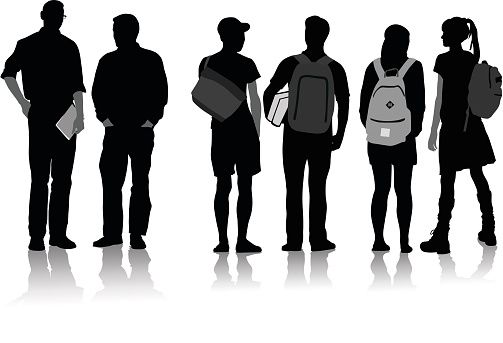 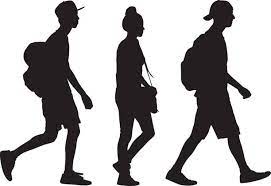 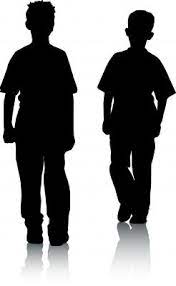 ~18 months
~18 months
Visit 3
Visit 2
Visit 1
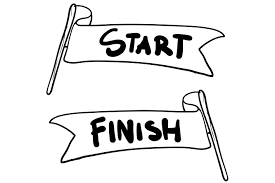 COMPLETE QUESTIONNAIRES ON IPAD
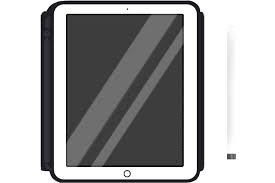 INTERVIEW WITH PARENT AND CHILD
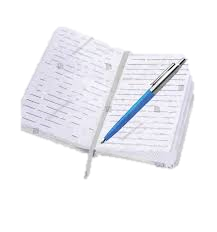 CONSENT
WEAR WATCH & COMPLETE SLEEP DIARY EVERYDAY
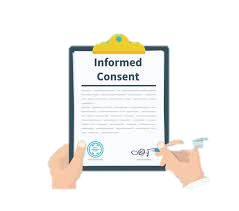 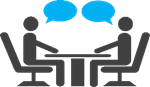 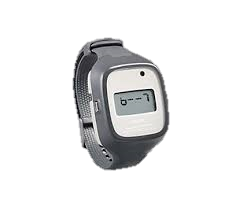 COMPUTER GAMES IN BRAIN CAMERA
PLAY COMPUTER GAMES ON A LAPTOP & FINISH INTERVIEWS
SPEND THE NIGHT IN THE SLEEP ROOM
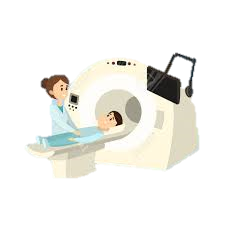 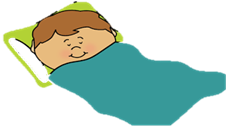 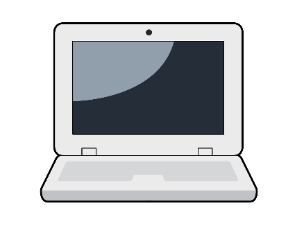 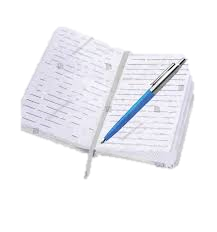 The next weekend…
COMPUTER GAMES IN THE BRAIN CAMERA
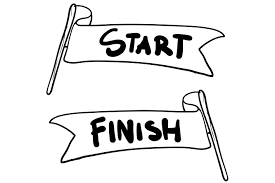 KEEP WEARING WATCH & COMPLETING SLEEP DIARY EVERYDAY
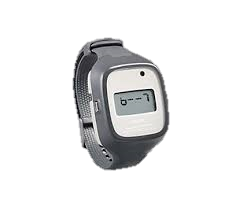 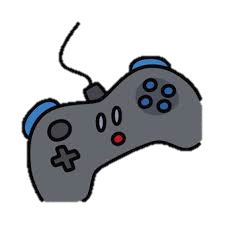 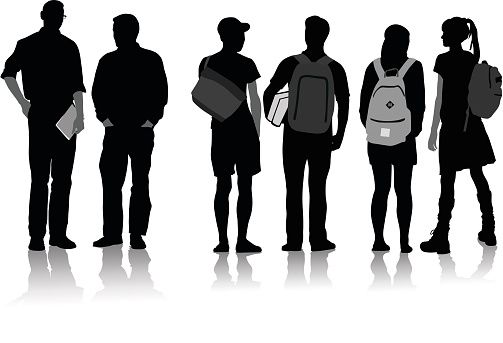 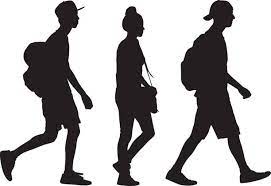 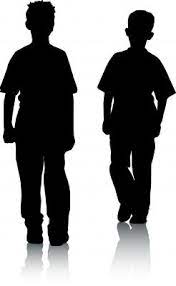 ~18 meses
~18 meses
Visita 3
Visita 2
Visita 1
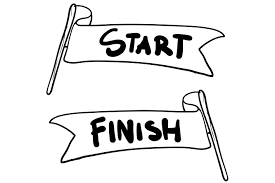 EMPEZAR
ENCUESTAS POR IPAD
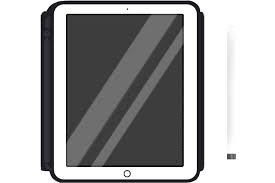 ENTREVISTA CON PADRES E HIJOS
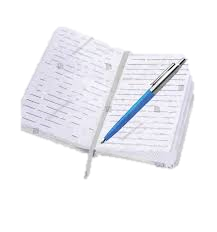 CONSENTIMIENTO
USAR RELOJE Y COMPLETAR DIARIO DE SUEÑO TODOS LOS DÍAS
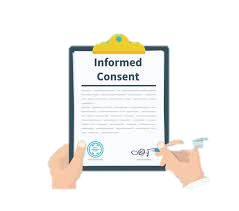 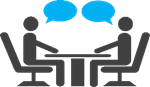 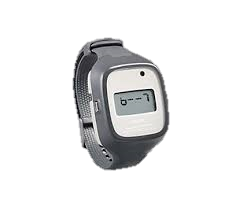 JUEGOS DE COMPUTADORA EN LA CÁMARA CEREBRAL
JUEGO DE COMPUTADORA Y TERMINAR ENTREVISTAS
PASAR LA NOCHE EN LA HABITACION DE SUEÑO
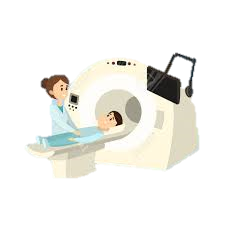 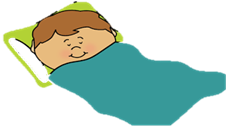 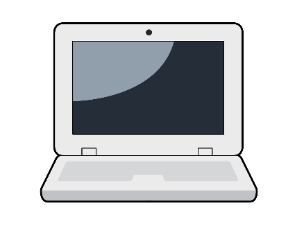 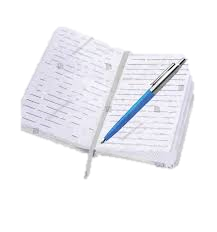 El próximo fin de semana…
JUEGOS DE COMPUTADORA EN LA CÁMARA CEREBRAL
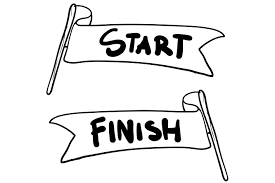 CONTINUAR USANDO RELOJ Y COMPLETANDO EL DIARIO DE SUEÑO
TERMINAR
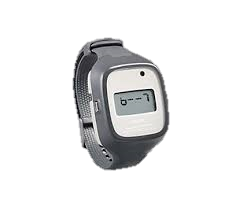 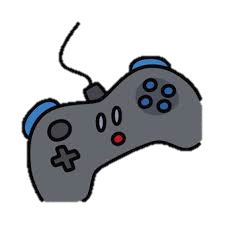